UBND QUẬN LONG BIÊN
TRƯỜNG MẦM NON HOA HƯỚNG DƯƠNG
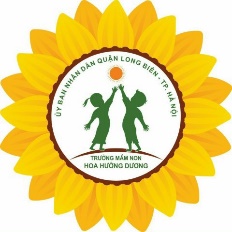 GIÁO DỤC ÂM NHẠC
Dạy hát: Lớn lên cháu lái máy cày
Nghe hát: Ngày mùa vui
Lứa tuổi: 4-5 tuổi
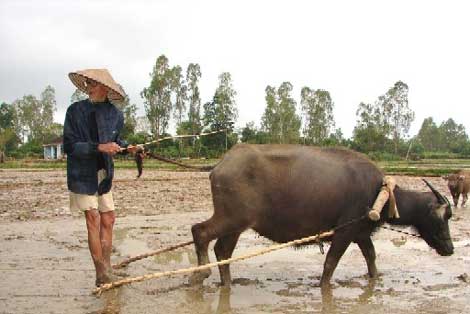 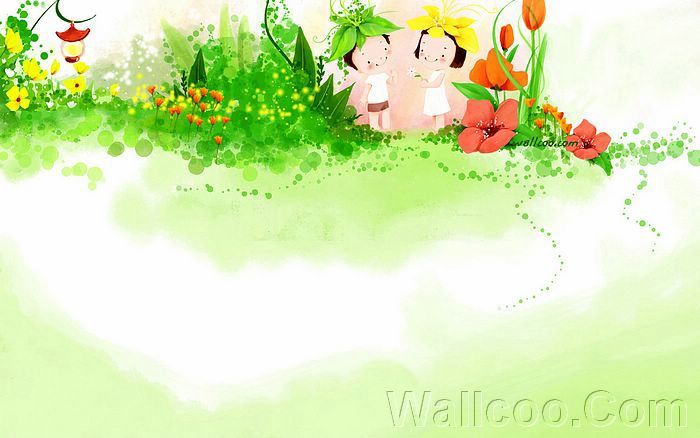 DẠY HÁT “LỚN LÊN CHÁU LÁI MÁY CÀY”
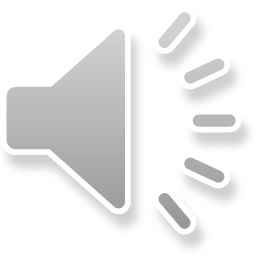 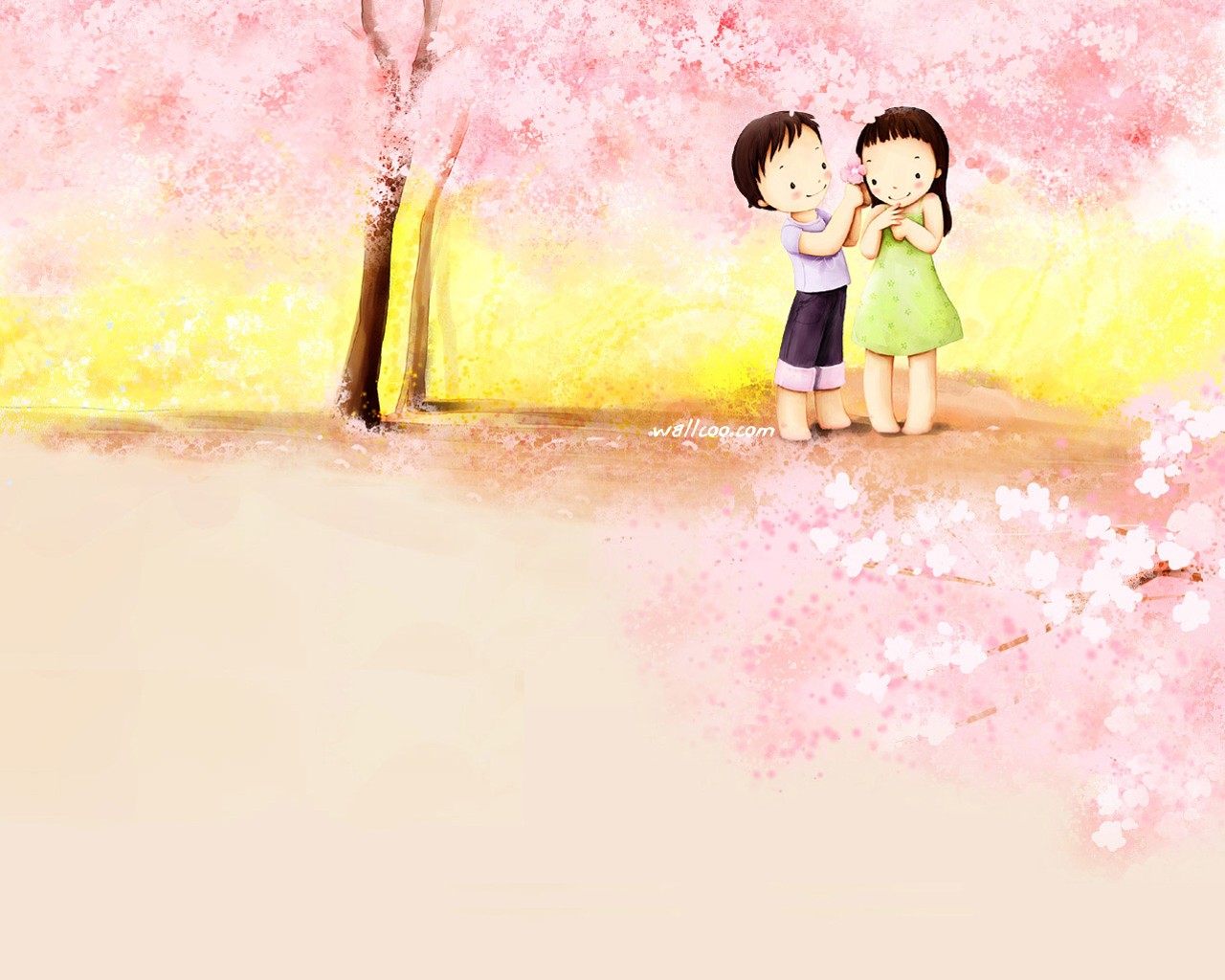 TRÒ CHƠI ÂM NHẠC “TAI AI THÍNH”
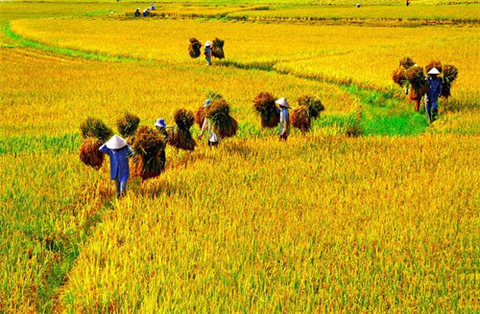 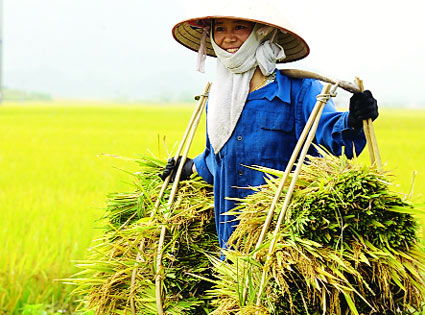 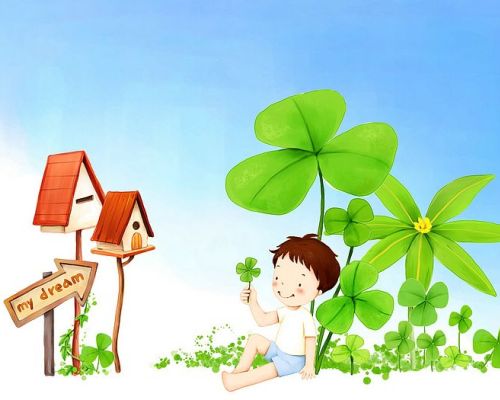 NGHE HÁT “NGÀY MÙA VUI”
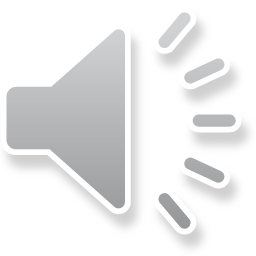 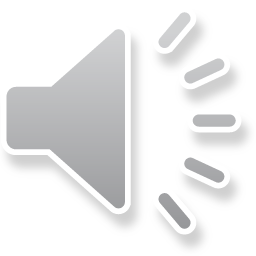 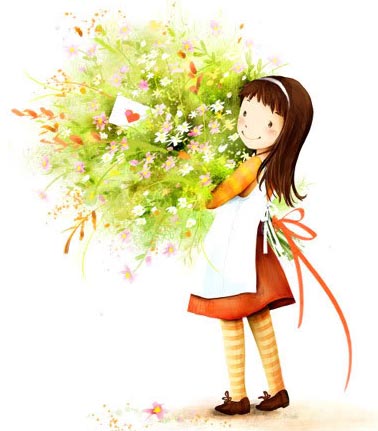 CHÚC CÁC CÔ SỨC KHỎE VÀ THÀNH ĐẠT !
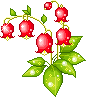 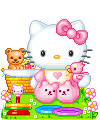 CHÚC HỘI THI THÀNH CÔNG TỐT ĐẸP !
XIN TRÂN TRỌNG KÍNH CHÀO !
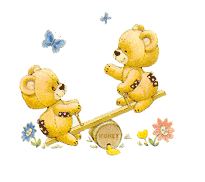 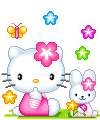